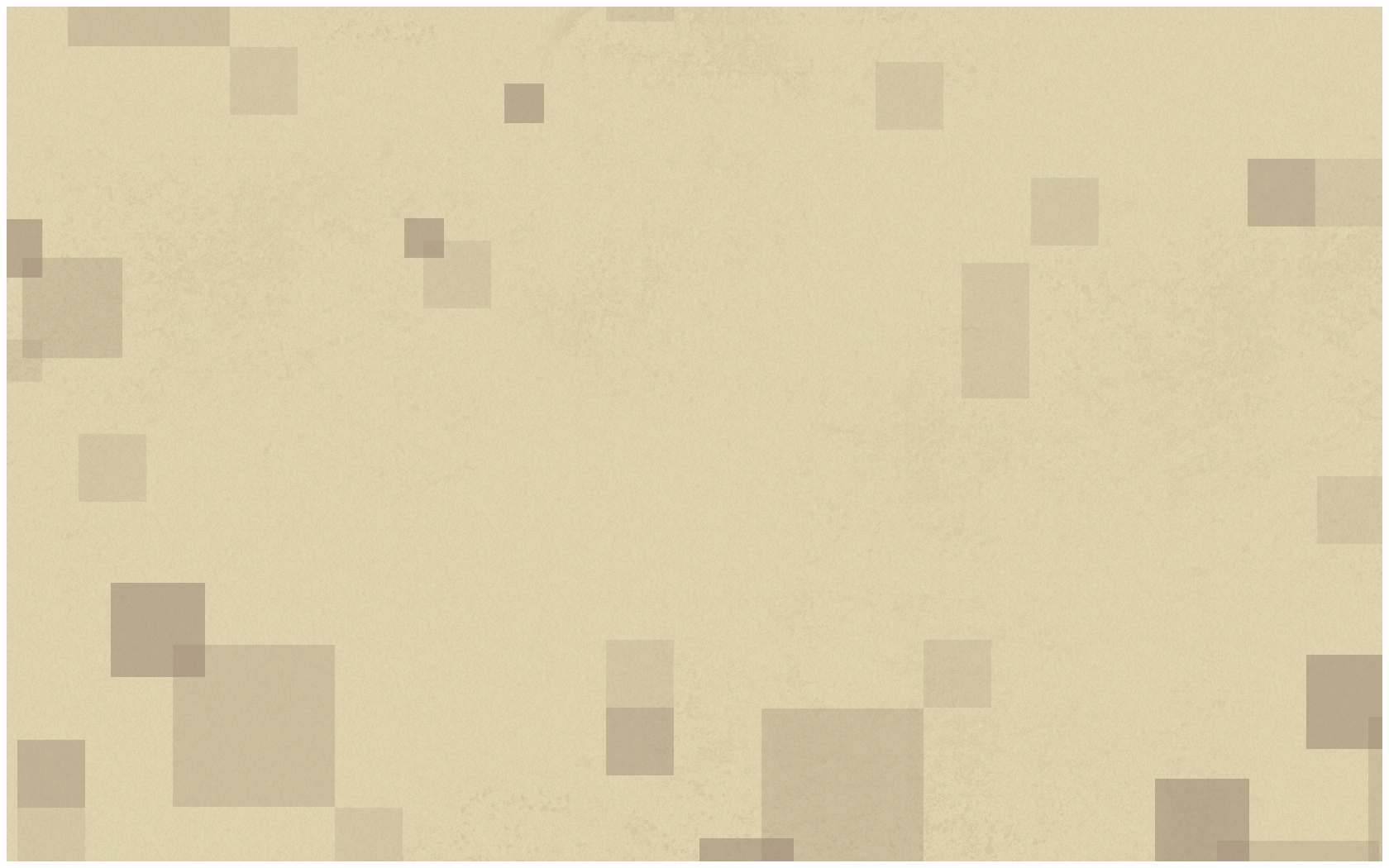 Тактильные дощечки.
Идея: Мария Монтессори.
Цель: развитие тактильного восприятия,  образного и логического мышления, мелкой моторики рук,  связной речи.
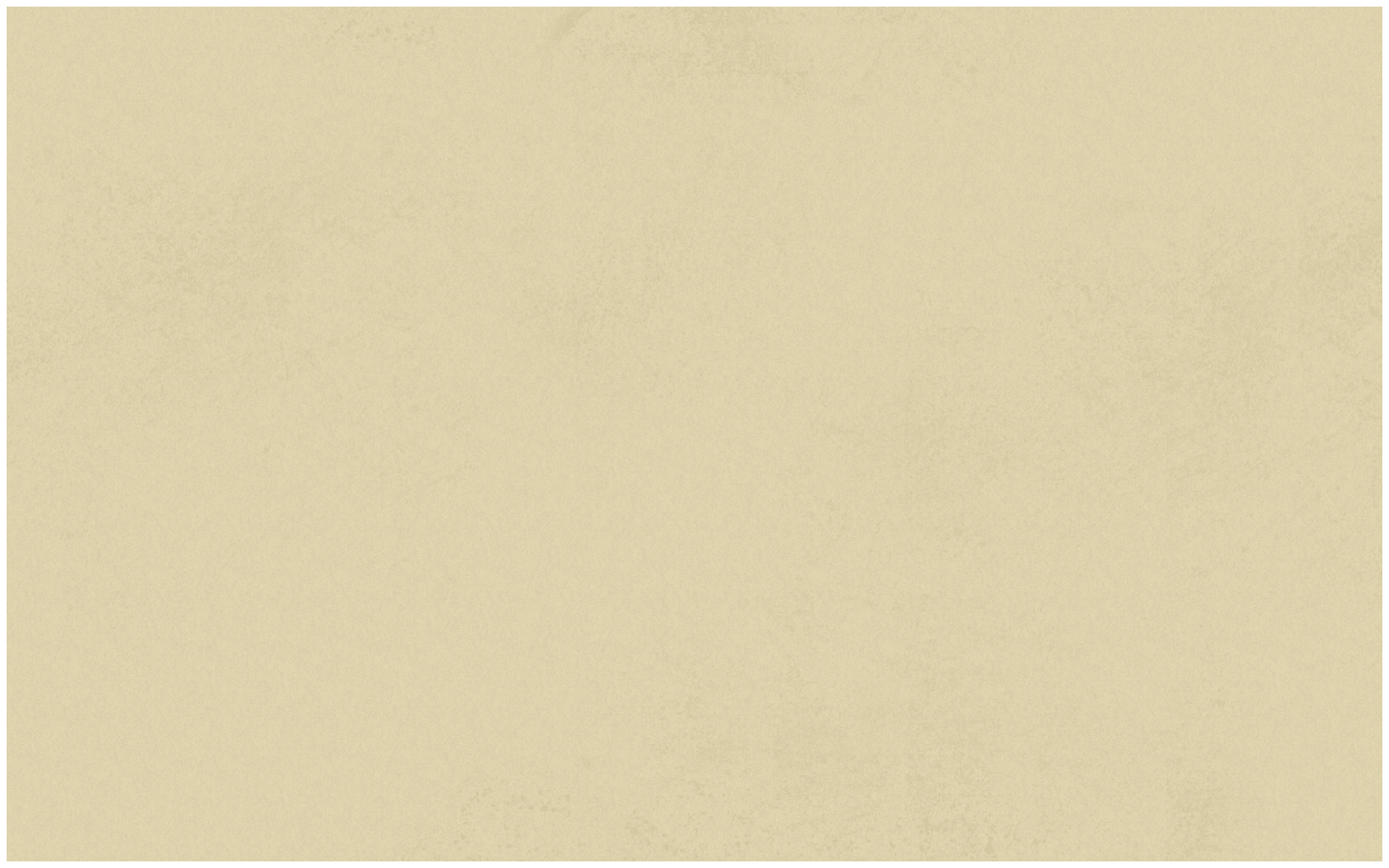 Материал и инструменты для изготовления игры.
Деревянные брусочки размером примерно 150х80 мм, шлифованные, с закруглёнными краями.
 Наждачная бумага №0 или №1  
 Клей «Момент», «Титан», жидкие гвозди или  другой, который сможет склеить дерево с наждачной бумагой.
Острые ножницы
Коробка для изготовления упаковки.
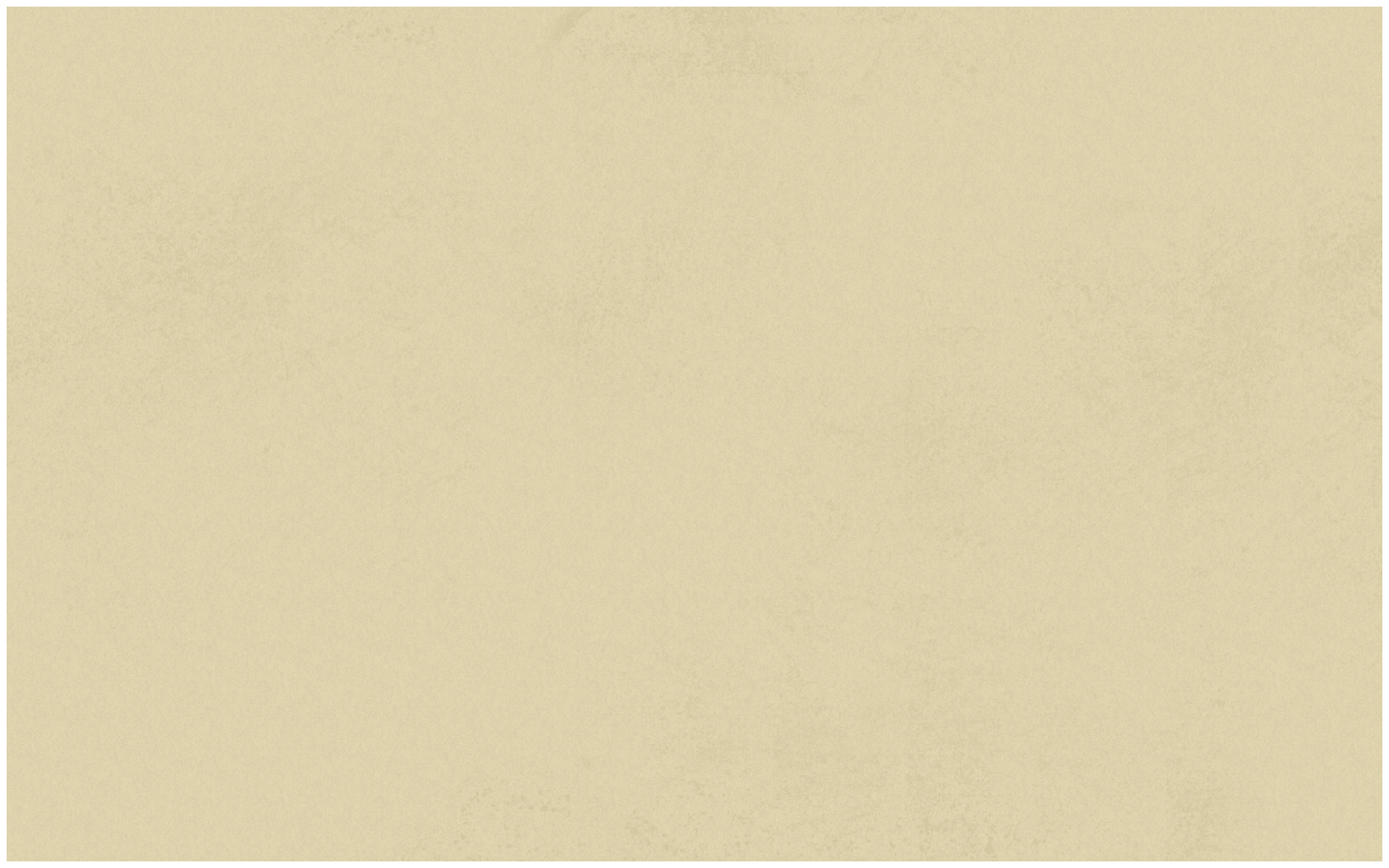 Шаг первый
Вырезаем из наждачной бумаги задуманную фигуру.
Шаг второй
Наклеиваем на деревянный брусок, даём высохнуть.
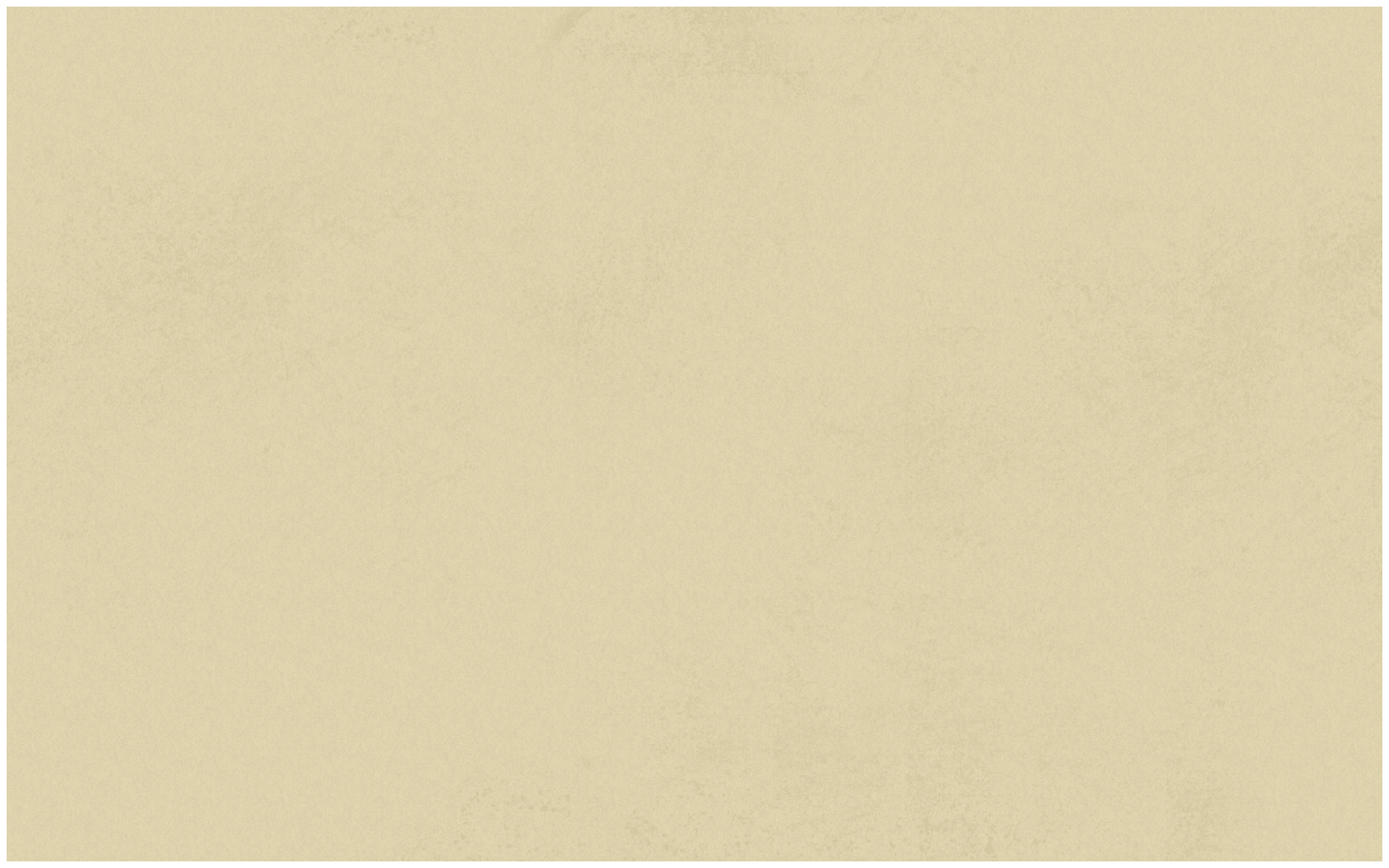 Шаг третий
Для упаковки используем любую, подходящую по размеру коробку, придаём ей эстетичный вид с помощью самоклеющейся плёнки.
Шаг четвёртый
Обязательное условие – на упаковке должно быть описание цели и правил игры.
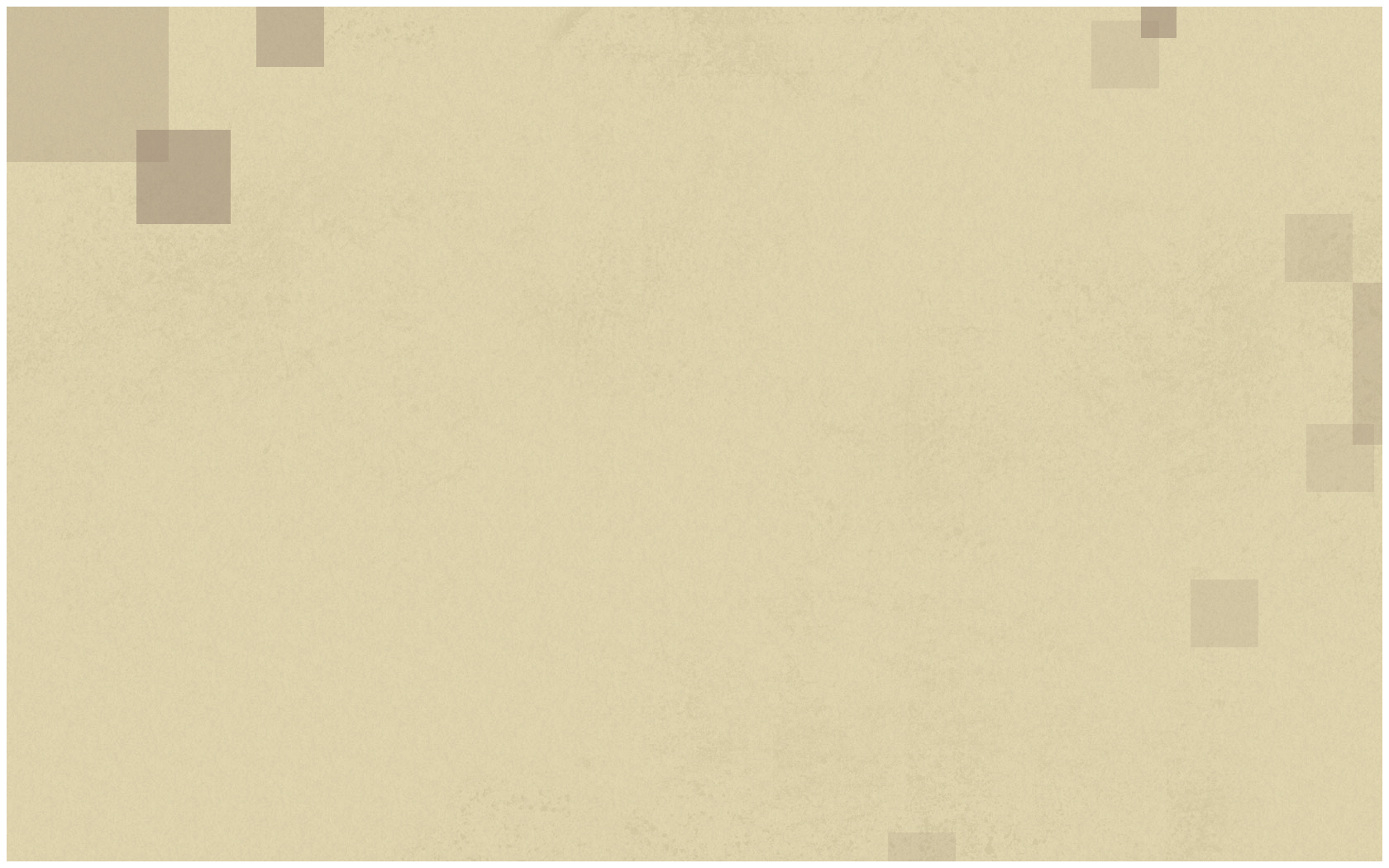 Шаг пятый
Для мотивации или более удобного использования игры можно добавить «Чудесный мешочек».(варежку, сапожок).
Игра готова!!!
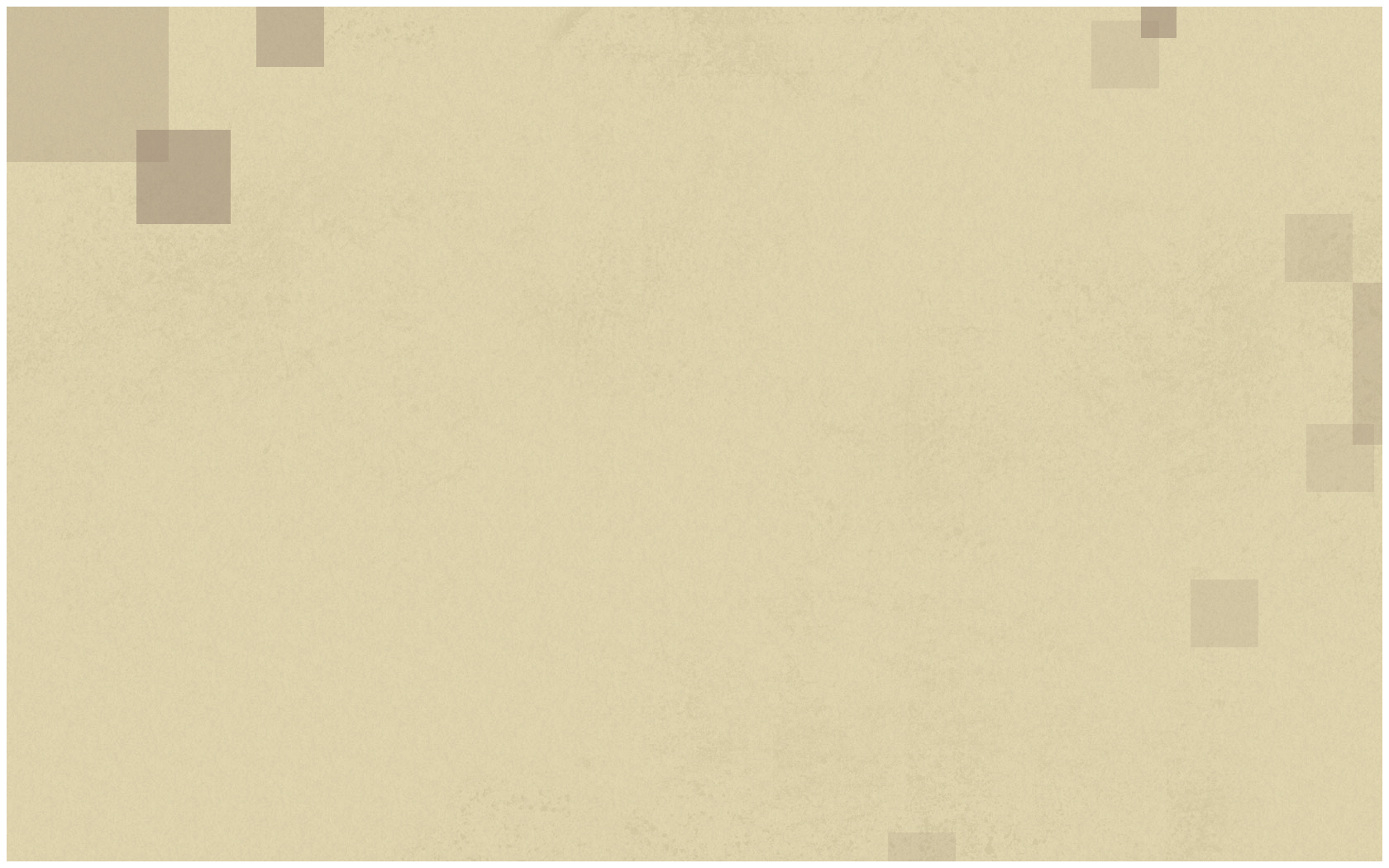 Этапы игры
1. Познакомить ребёнка с игрой, дать обследовать предложенные дощечки.  Не следует на один раз предлагать много дощечек, достаточно 2-4. Попросить ребёнка описать свои ощущения, отметить, что брусочек гладкий, а фигурка шершавая.  Обязательно нужно тщательно обследовать контур фигуры.
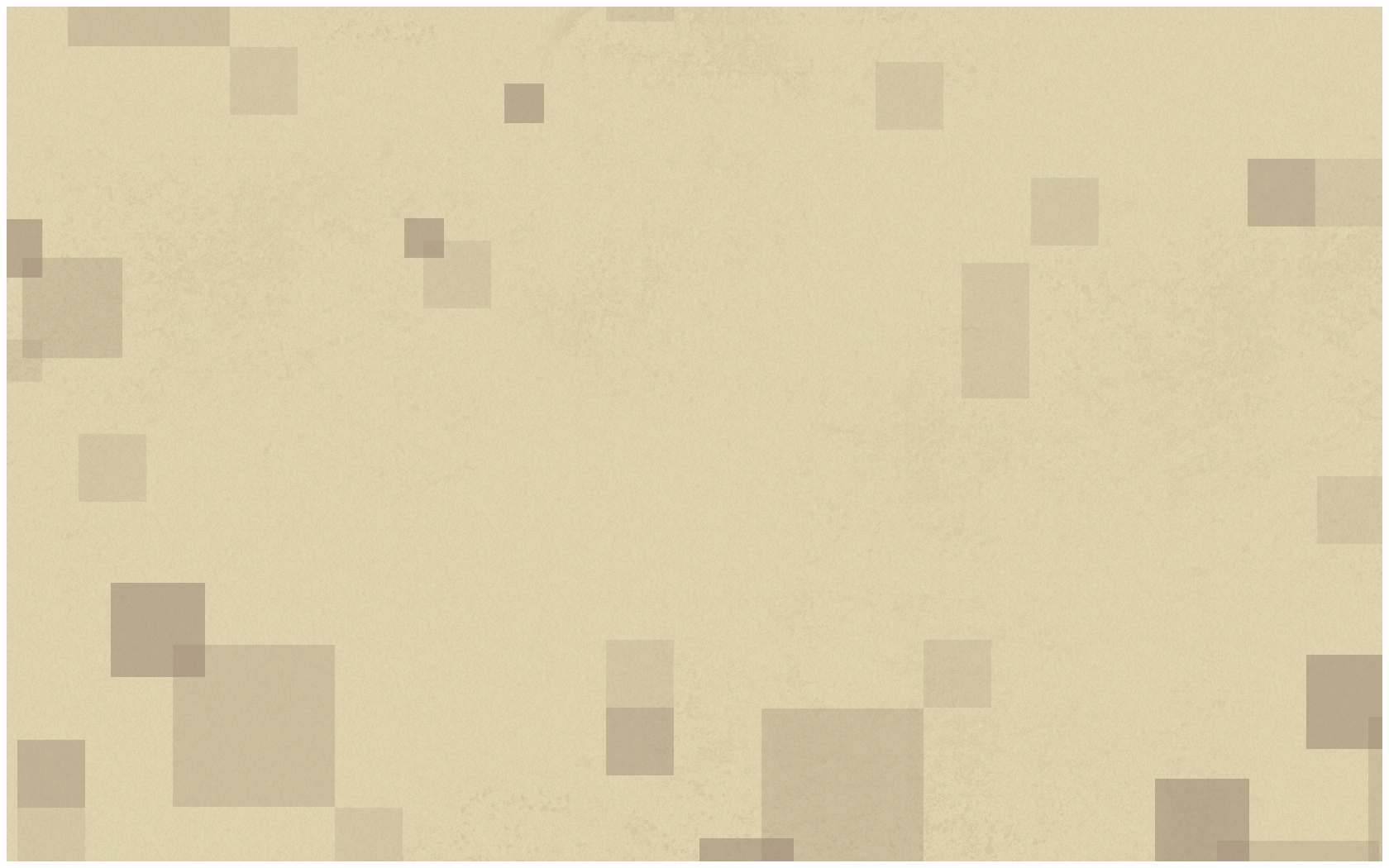 2. Выполнять непосредственно узнавание фигура можно разными способами: с закрытыми глазами или спрятав дощечку.
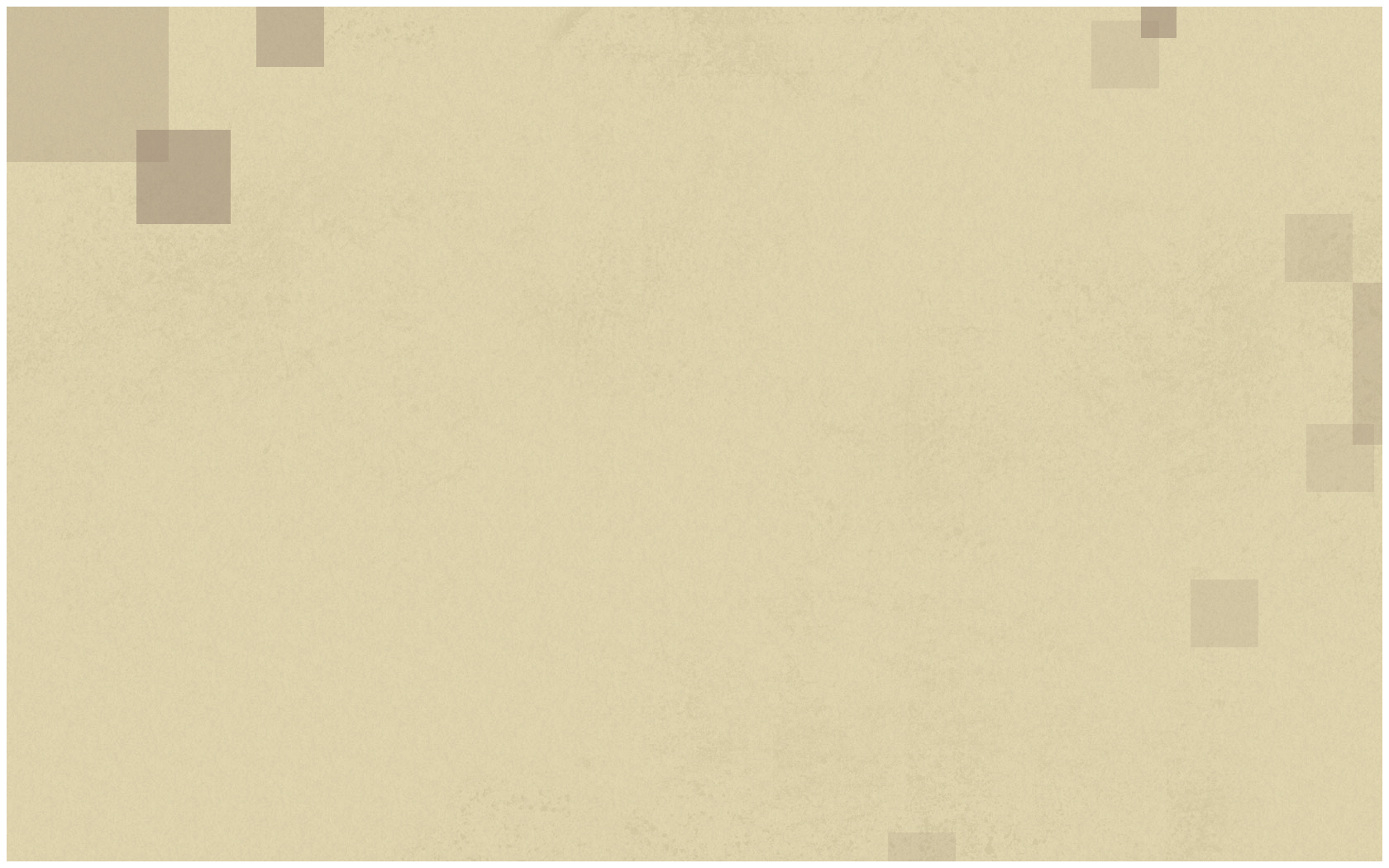 3. Усложнением игры может быть узнавание фигурки, обследуя одной рукой, но по силам далеко не каждому ребёнку,  поэтому использовать в обязательном порядке данный способ не обязательно.
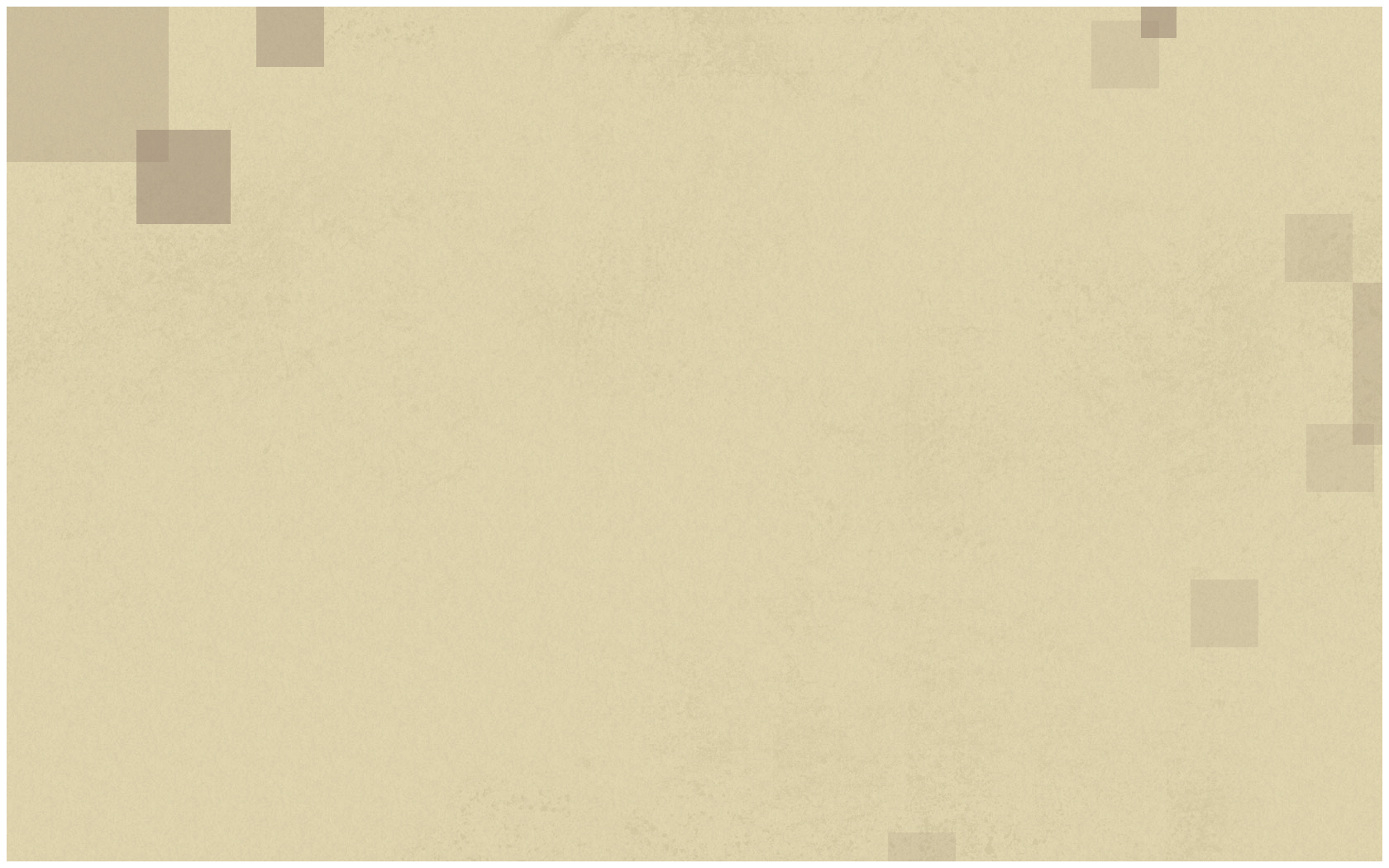 4. В процессе игры беседуйте с ребёнком, помогайте наводящими вопросами, ОБЯЗАТЕЛЬНО ХВАЛИТЕ.
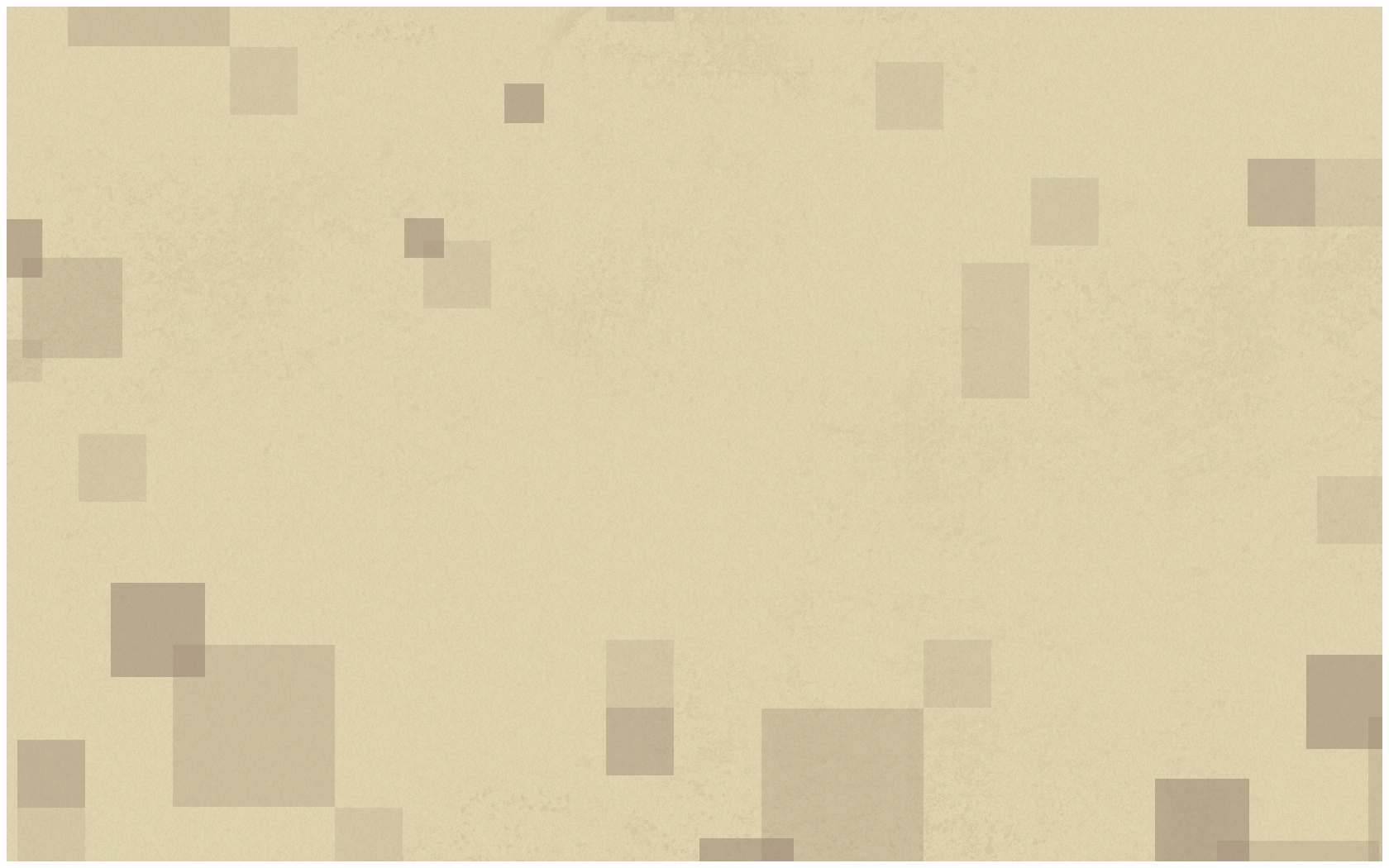 Удачи всем Вам!!!
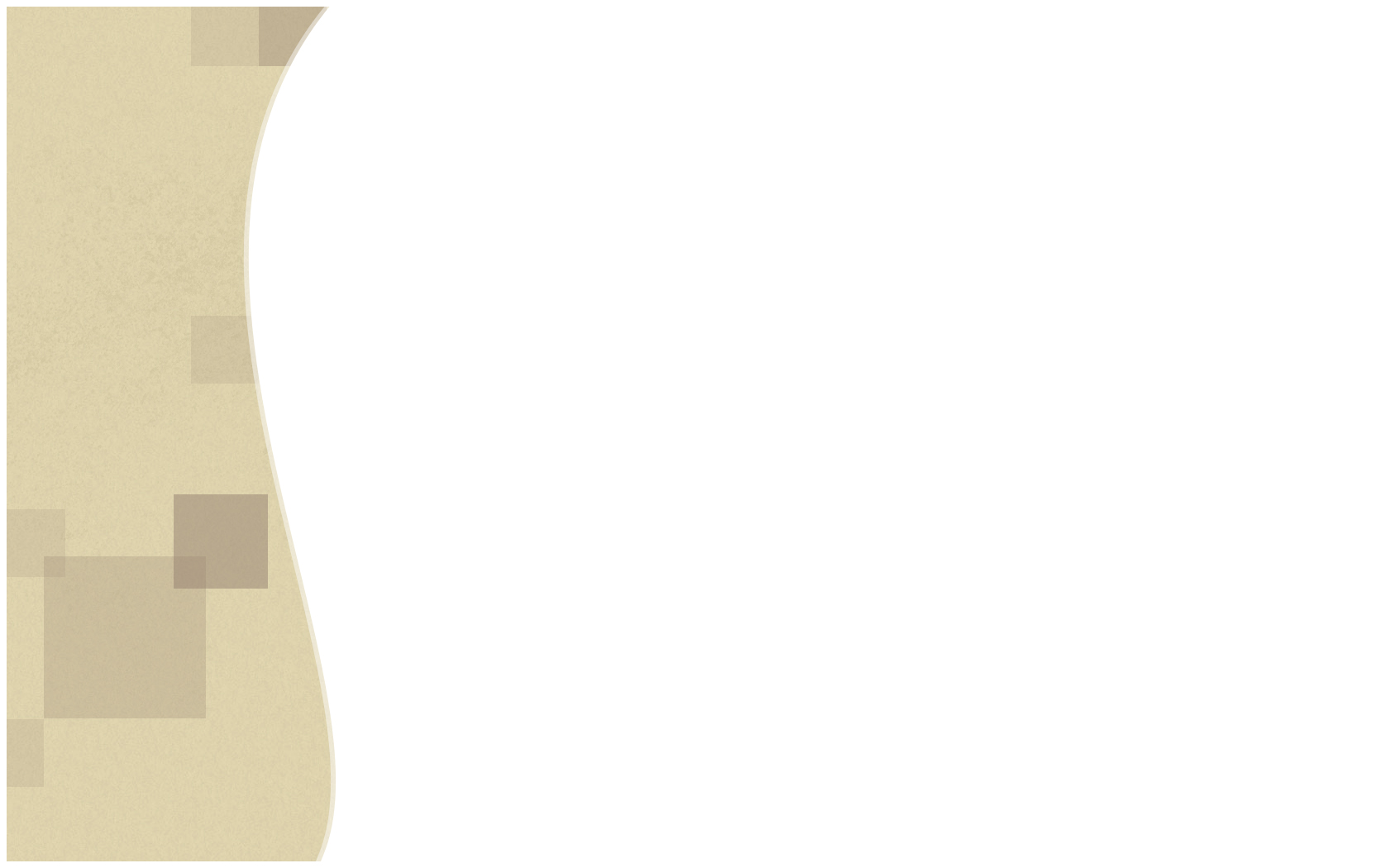 Идеей изготовления игры с Вами поделилась педагог-психолог Тихомирова И.Н.р.п.Красные Баки,Нижегородская область